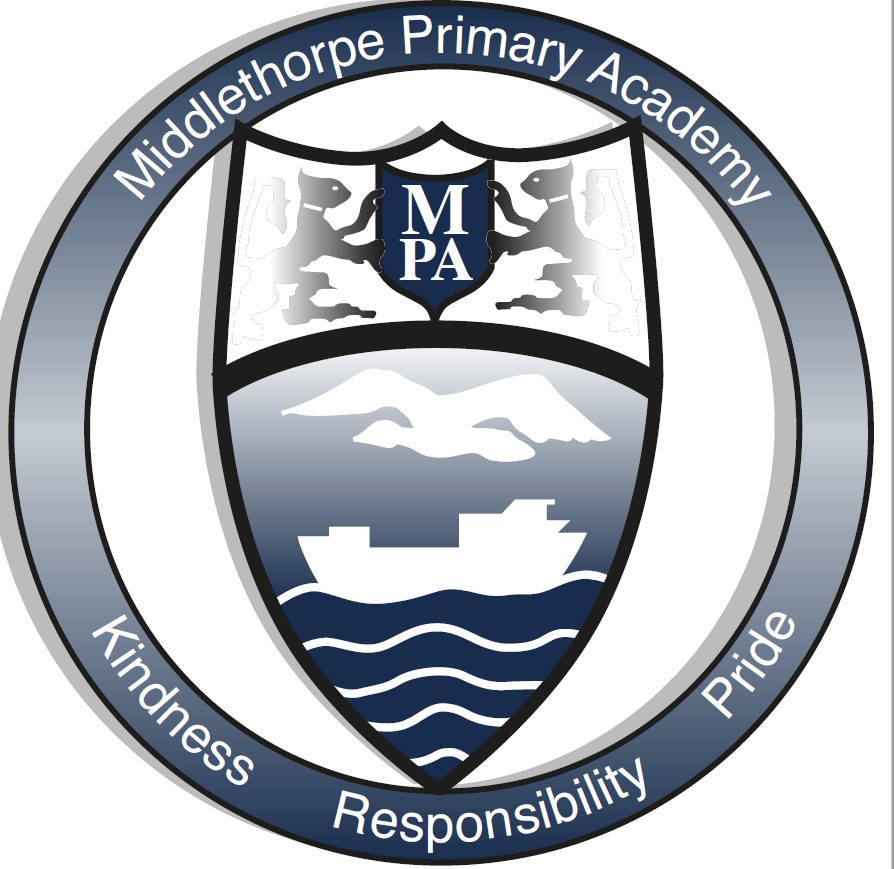 Science
Year 1 Autumn 2 – Everyday Materials
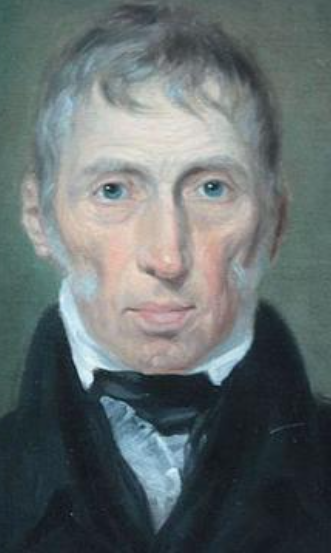 Opaque
Shiny
Hard
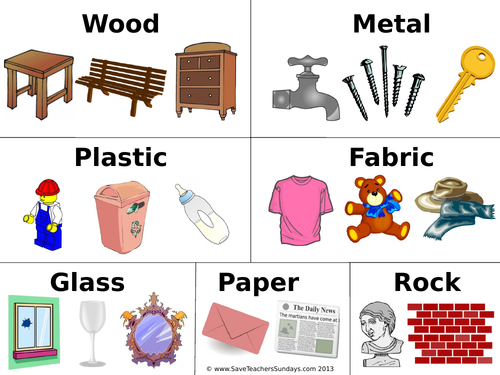 Soft
John McAdam
29 May 1827 – 2 September 1865
Inventor of tarmac
Stretchy
Smooth
Rough
Bendy